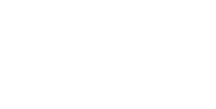 UAS Operations – Law, Safety & Data Protection
Roy Amos BScEcon(Hons.) PgDipLaw PgDipSurv MCIArb
Managing Director, Panodrone

Qualified UAV Pilot, BSI & ISO committee member (UAS standards), Chartered Arbitrator, Quantity Surveyor
[Speaker Notes: Thank you for the introduction

Good morning and welcome to you all]
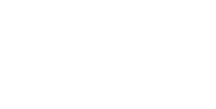 Content
Legal
UK law and regulation governing Unmanned Aircraft Systems (UAS)



Due diligence / compliance checks
Legal operating constraints / limits
Safety
Key safety considerations when operating UAS
Privacy & Data Protection
Aerial data collection - risks to privacy & data protection
Tips for managing aerial data collection using UAS
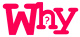 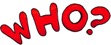 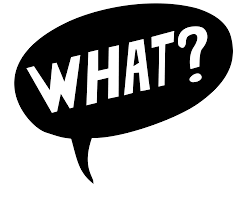 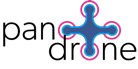 [Speaker Notes: Must mention scope of presentation:
UK focussed
Commercial operations, not hobbyist
Mention EASA proposals – change to regulatory framework – may be adopted by UK (regardless of Brexit)
This presentation will focus on current regulations and legislation
It won’t be exhaustive, but will give a good overview of the subject matter
Why……is regulation needed? What purpose does it serve?
Who?.........Who governs and manages the regulatory framework in the UK? Who is captured in its scope?
What? What are the key pieces of legislation and regulation which we need to be aware of?]
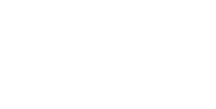 Legal
Why regulate unmanned aircraft?
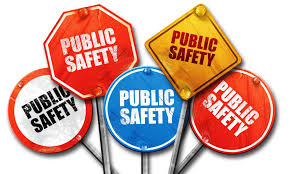 SAFETY - Protect air users and non-air users alike

Aim to reduce risk of:-
Conflict in the air (particularly with manned aircraft)
Collisions on the ground
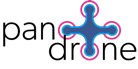 [Speaker Notes: Reduce conflict: Air risks – collisions with manned aircraft of other UAS), Ground risks (collisions with persons and property on the ground)

Operating constraints – distances: people and property on the ground and airports etc, heights for airspace separation from manned aircraft]
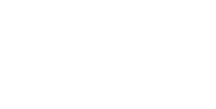 Legal
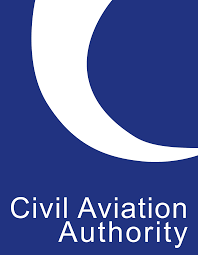 Who is responsible?
UK Civil Aviation Authority – National Aviation Authority
Created under Civil Aviation Acts - authority from UK parliament
Hold variety of statutory duties – focus on civil aviation safety
Governs manned and unmanned aviation
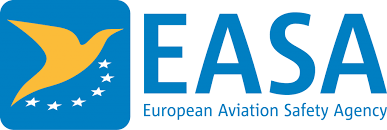 European governance & regulation: EASA
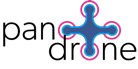 [Speaker Notes: EASA: Open, specific catergories]
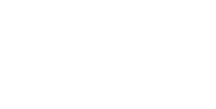 Legal
What regulation exists?
UK has well-established regulatory framework for unmanned aircraft

CAP 393: Air Navigation Order 2016 (UK legislation)

CAP 722: Unmanned Aircraft Systems Operation in UK Airspace (Guidance)
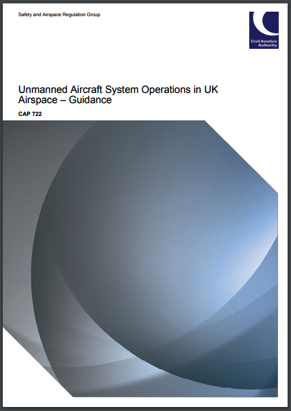 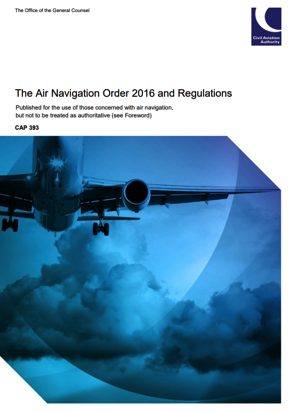 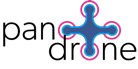 [Speaker Notes: Articles 241, 94 & 95]
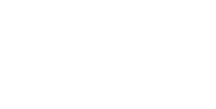 Legal
Due diligence on operators
Pilot qualification (NQE) 
PfCO or Permission for Commercial Operations (aircraft mass, type)
Operating within currently granted permissions
Insurance (compliant with EU Regulation (EC) 785/2004) 
Operations manual
Flight logs / pilot logs
Site safety assessment / RAMS
Any other permissions e.g. industry specific, operating in restricted areas
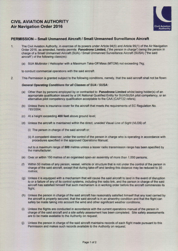 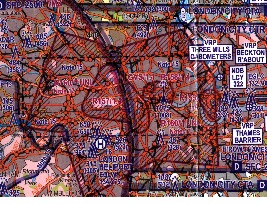 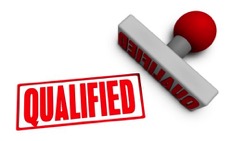 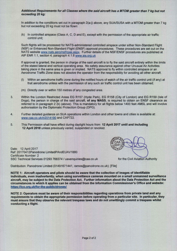 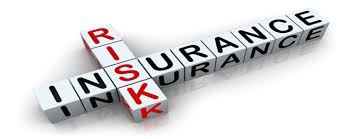 EG R158
EG R157
EG R 159
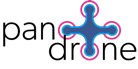 [Speaker Notes: Mention that exemptions for pilot qualification may apply, for example qualified pilots of manned aircraft.]
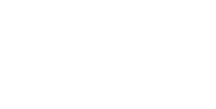 Legal
Operating under a Standard PfCO

Max. height:		400ft / 122m

Distance:			VLOS or 500m

Congested areas:	7kg or less – OK, 
				Over 7kg – No fly

Proximities:			to persons, vessels, vehicles,	
					structures
					7kg or under = 50m 
					>7k - <20kg = 150m 

					unless under the control of the pilot

Flying overhead:		Not permitted (Para. 3.27 CAP 722)
Article 241: Endangering safety of any person or property

ALWAYS PREVAILS!
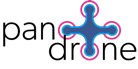 [Speaker Notes: Clarify system mass meaning – MTOM or Maximum take-off mass (everything including fuel (battery) and payload)]
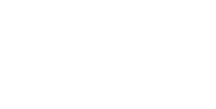 Legal
Exemptions / adjustments against standard PfCO

Distances to persons, property, vehicles & vessels

EVLOS

BVLOS

Night operations
Can be sought via application to the CAA……..
….subject to demonstrating a robust safety case
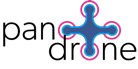 [Speaker Notes: Clarify system mass meaning – MTOM or Maximum take-off mass (everything including fuel (battery) and payload)]
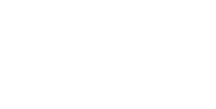 Safety
Safety focus – protect……

People on the ground

People in the air

UAS pilot and crew

Property / assets / infrastructure (whether on the ground or in the air)
…………How do we achieve this?
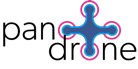 [Speaker Notes: Clarify system mass meaning – MTOM or Maximum take-off mass (everything including fuel (battery) and payload)
Direct harm - impact / collision of UAS, UAS fire, other injury caused by UAS directly
Consequential harm – Secondary fires / explosions, secondary collisions]
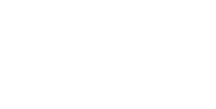 Safety
Human Resources (Pilot and crew)

Health and fitness

Competence and experience
Appropriately trained and qualified
Experience – System, environment, task

Sufficient numbers of suitably qualified and experienced personnel to complete task safely

Appropriately equipped – PPE, clothing, footwear
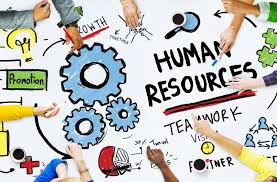 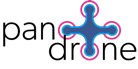 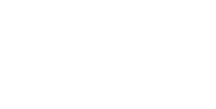 Safety
Operating Procedures

Robust plan / method to complete the task safely

Risk assessed and risk mitigated to acceptable levels

Pilot satisfied flight can safely be made

Residual risk: Back-up / emergency / contingency plans 

All Permissions in place / liaison with authorities / notices given

Environmental conditions safe to operate in / within aircraft and pilot / crew tolerances
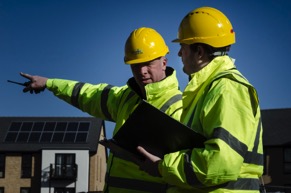 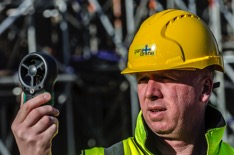 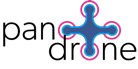 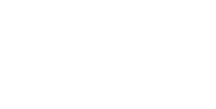 Safety
Equipment

Appropriate UAS: for the task, environmental conditions

System properly maintained & fully serviceable
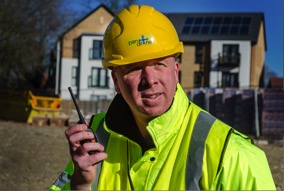 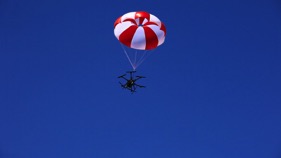 Safety  & communications 
      equipment
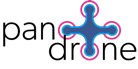 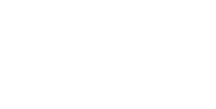 Privacy & Data Protection
Advantages

Unique perspective

Improved quality / resolution of data

Volume of data

Challenges

Greater risk of:
 privacy impact (perspective from height, location)

Collection of personal data (resolution, volume)

More data  to store, manage, transfer
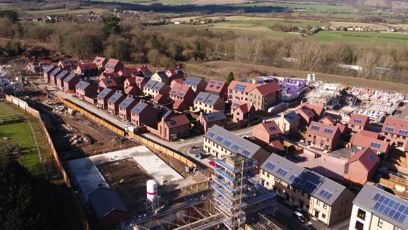 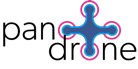 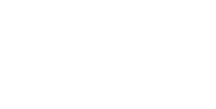 Privacy & Data Protection
Solutions

Privacy Impact Assessments

Notify / seek permissions

Minimise unintended data collection
Time of flights
Height
Control data collection (stop / start)
Sensor configuration e.g. lens and FOV
Establish secure processes for data management, storage, transfer

Anonymise data

Dispose of data
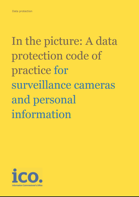 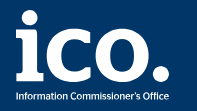 …...For more information visit the Information Commissioners Office
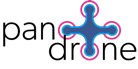 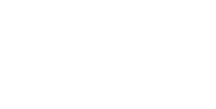 Questions & Answers
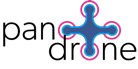